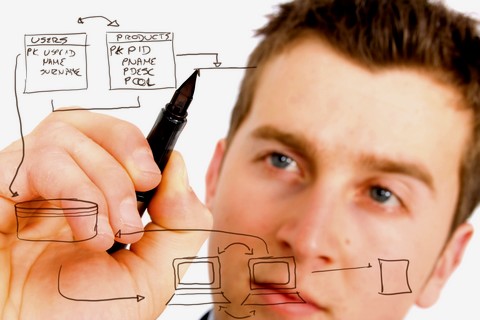 التخطيط التشغيلى
الاتفاقيات
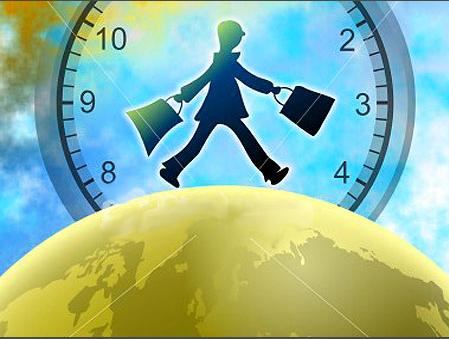 الإلتزام بوقت البرنامج وفترات الاستراحة
 دليل وعيك
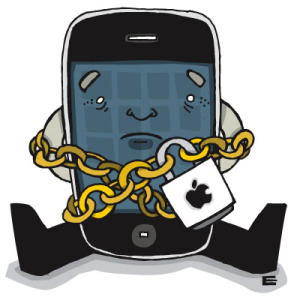 لاتدع هاتفك المتنقل يشوش أفكار من حولك
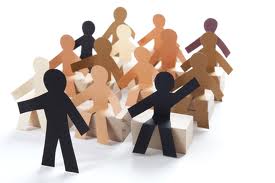 الأسئلة والنقاش متاحة في محتوى البرنامج
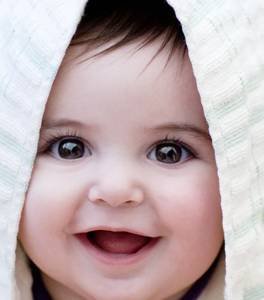 إبتسامتك و تعاونك دليل حب العمل الجماعي
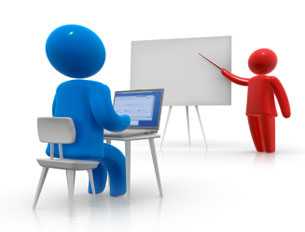 تأقلمك مع المدرب وتنفيذ التمارين يسهل
 استيعاب المادة العلمية
محاور الدورة
الهدف العام للبرنامج التدريبي
صمم هذا البرنامج التدريبي خصيصا لتنمية معارف ومهارات المشاركين لإعداد الخطط التشغيلية لمنظمات ووحدات الأعمال التي يديرونها.
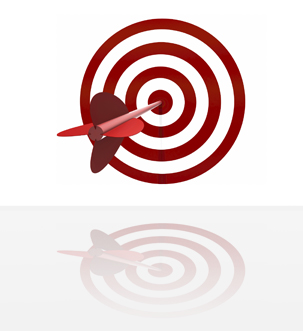 الأهداف التفصيلية للبرنامج التدريبي
بنهاية هذا البرنامج التدريبي نتوقع أن المشاركون قد حققوا النتائج الآتية (بمشيئة الله )
أن يتمكن المتدرب من التعرف على مفهوم عملية التخطيط  .
أن يعرف المتدرب كيفية شرح أنواع التخطيط ومستوياته.
أن يعرف المتدرب كيفية توضيح أهمية التخطيط ومراحل التخطيط التشغيلي.
أن يعرف المتدرب علاقة التخطيط التشغيلي بالتخطيط الاستراتيجي.
أن يعرف المتدرب بيان علاقة التخطيط التشغيلي بالموازنات المالية التقديرية.
أن يتعرف المتدرب على تقييم سوات وكيفية تطبيقه .
أن يتمكن المتدرب من شرح كيفية بناء الأهداف الذكية والتدرب على التطبيق في البرنامج
أن يتعرف المتدرب على كيفية صناعة مؤشرات الأداء 
أن يتعرف المتدرب على آلية بناء الخطة التشغيلية والتدرب على التطبيق في البرنامج.
أن يتعرف المتدرب على كيفية  وضع جداول متابعة تنفيذ الخطة.
الجلسة التدريبية الأولى
مقدمة في التخطيط التشغيلى
مقدمة
تساؤلات مرتبطة بالتخطيط التشغيلى
صياغة تسلسل منطقي وزمني لنشاطات تنفيذية وموارد مستخدمة لإنجاز نتائج محددة.
يهدف التخطيط التشغيلي لمحاكاة وتثبيت تسلسل نشاطات محددة ومترابطة بشكل نمطي منظم لإنجاز أولويات تنافسيةَ محددة.
لضمان الأداء الأمثل نحو تحقيق الأهداف الاستراتيجية ضمن المعطيات الواقعية المتاحة.
ما هو التخطيط التشغيلى ؟
ما الهدف من التخطيط التشغيلي؟
لماذا نحتاجه
 (من وجهة نظر الإدارة العليا)؟
تساؤلات مرتبطة بالتخطيط التشغيلى
. تحقيق البراعة و التميز: إمتلاك القدرة على القيام بنشاطات تؤدي إلى درجة عالية من جودة .
فوضى في العمل.

عدم تحقيق الأهداف.

سوء استخدام للموارد.
تحسين المنتجات، تطوير الخدمات.

زيادة رضاء العميل
لماذا نحتاجه 
(من وجهة نظر الإدارة التشغيلية)؟
ماذا يحصل لو لم 
نقوم به؟
ما الرابط بين 
التخطيط التشغيلي والتحسين المستمر للأداء؟
تعريف التخطيط
أهمية التخطيط
اقتناص الفرص .
التخلص من الحيرة.
وضوح الرؤية.
التخلص من العشوائية.
السيطرة على الأحداث والمواقف.
التحسب للمفاجآت.
التكيف والمرونة.
عناصر التخطيط
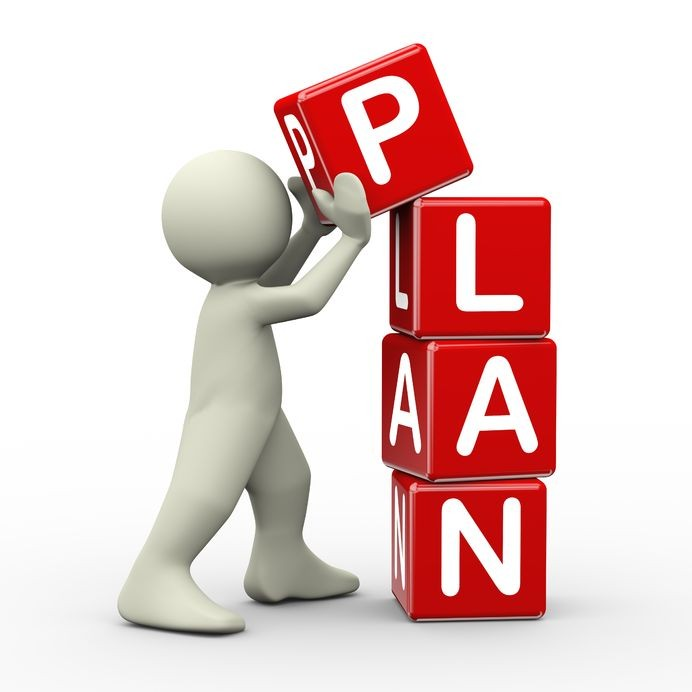 الأهداف.
الاستراتيجيات.
السياسات.
الإجراءات.
القواعد.
البرامج.
الموازنات.
الحاجة للتخطيط
امتلاك المؤسسة لموارد محدودة.
ان تعيش المؤسسة في بيئة معقدة ومنفردة.
مراحل التخطيط
المرحلة الثالثة
على ضوء تحديد الهدف نحدد البدائل التي من خلالها تستطيع تحقيق هذا الهدف .
المرحلة الثانية
على ضوء تحديد ظروف البيئة نستطيع أن نحدد أهدافنا بشكل واضح.
المرحلة الأولى 
 العوامل الخارجية : وهى دراسة العوامل المحيطة بالمنظمة .

العوامل الداخلية : وهي دراسة ظروف البيئة الداخلية.
مراحل التخطيط
المرحلة السادسة 
في ضوء البديل الذي يتم اختياره يقوم المخطط بتحديد الأنشطة والأعمال التي يجب القيام بـها لوضع البديل المختار موضع التنفيذ .
المرحلة الخامسة 
بعد الانتهاء من الخطوة الرابعة المتمثلة في تقييم البدائل نبدأ بمرحلة الاختيار أي تحديد البديل الأفضل.
المرحلة الرابعة 
بعد وضع عدد البدائل التي نسعى من خلالها إلى تحقيق الهدف نبدأ بتقييم كل بديل من خلال معرفة وتحديد مدى تحقيق كل بديل للهدف.
أنواع ومستويات التخطيط
التخطيط حسب مدى تأثيره
التخطيط الاستراتيجى
1
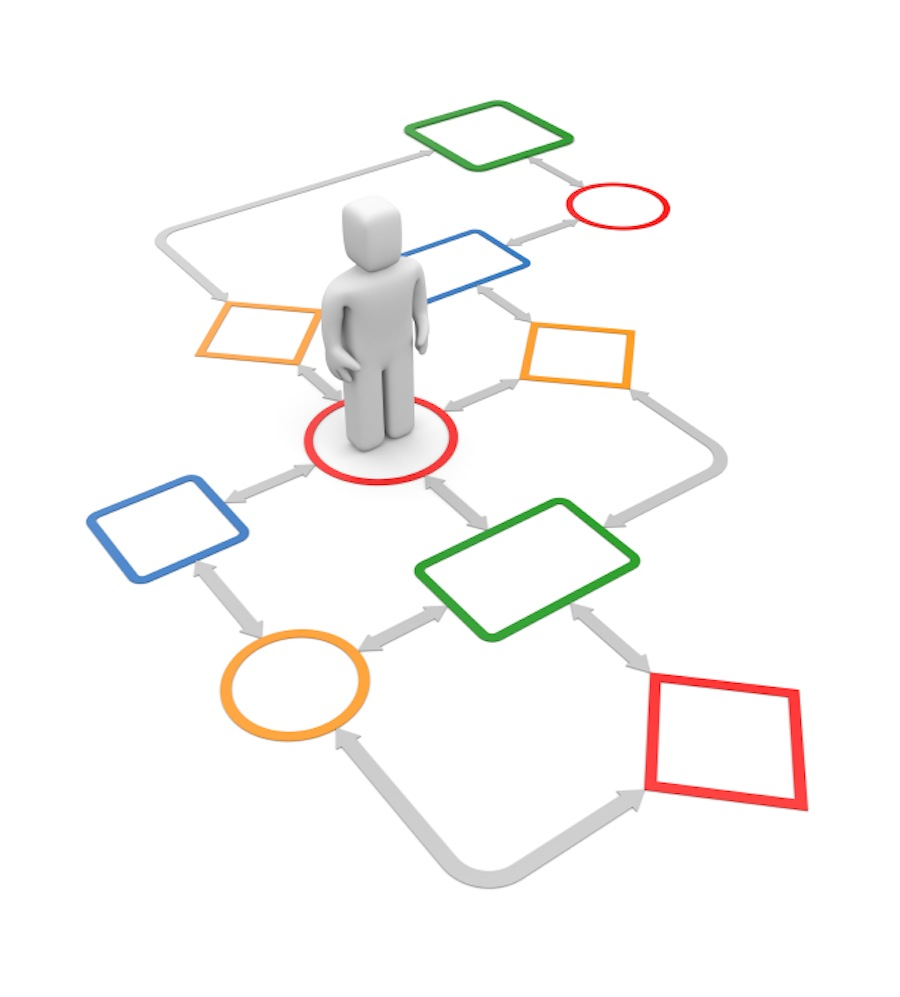 أهمية التخطيط الاستراتيجى
يوضح الطريق نحو المستقبل الذى يسير عليه الإدارة وصولاً إلى الاهداف العامة للمشروع .
يساعد على تعبئة الموارد اللازمة ، وتعظيم العائد منها فى ضوء سلسلة من الخطط والبرامج .
يساعد الإدارة على التعامل مع المتغيرات البيئية السريعة أو المتلاصقة .
خطوات التخطيط الاستراتيجى
اختيار الاهداف .
تحليل العوامل والمؤثرات البيئية .
التعبير عن الاهداف فى شكل كمى .
وضع الخطط الخاصة بالوحدات الفرعية .
مقارنة خطط الدورات والوحدات الفرعية بالخطة الاستراتيجية .
خطوات التخطيط الاستراتيجى
إعادة النظر فى بعض أجزاء الخطة الاستراتيجية .
اختيار أنسب الوسائل .
تنفيذ الخطة الاستراتيجية .
القياس والرقابة على تطبيق الخطة ومدى ما يتحقق من تقدم فى العمل .
أنواع التخطيط
2
التخطيط التكتيكى
وتمارسه الإدارة الوسطى والعليا وتأثيره متوسط المدى، ويوضع لمساعدة التخطيط
 الاستراتيجي ومن أمثلته تقدير حجم الطلب على سلعة معينة في السوق.
أنواع التخطيط
3
التخطيط التشغيلى
وتمارسه الإدارة الوسطى الدنيا وتأثيره متوسط المدى، ويوضح عادة التخطيط التكتيكي ومن أمثلته تحديد احتياجات إدارة الإنتاج من المواد وقطع الغيار.
أنواع التخطيط
التخطيط حسب المدى الزمنى
التخطيط قصير المدى
التخطيط متوسط المدى
التخطيط طويل المدى
وهو التخطيط الذي يغطي فترة زمنية تقل عن السنة.
وهو التخطيط الذي يغطي فترة زمنية ليست بطويلة وليست بقصيرة ويغطي في الغالب فترة تزيد عن سنة وتقل عن خمسة سنوات .
وهو الذي يغطي فترة زمنية طويلة، ويمكن القول نسبياً أن الفترة خمس سنوات فما فوق هي فترة تخطيط طويل المدى.
أنواع التخطيط
التخطيط حسب المدى الوظيفى
ويركز على المواضيع المتعلقة بالإنتاج مثل تدفق المواد الخام والعاملين في إدارة الإنتاج
 ومراقبة جودة الإنتاج.
ويركز على المواضيع المتعلقة بالتسويق مثل تقييم المنتج، والتسويق والترويج، والتوزيع
ويركز على القضايا المتعلقة بالجوانب المالية مثل كيفية الحصول على الأموال وكيفية إنفاقها .
تخطيط الإنتاج
ويركز على كل ما يتعلق بالقوى العاملة مثل : الاحتياجات ، والاستقطاب، والتدريب والتطوير.. الخ.
تخطيط التسويق
تخطيط مالي
ويركز على تخطيط الشراء والتخزين من حيث الحجم الاقتصادي للشراء      والتخزين،ظروف التخزين … الخ
تخطيط القوي العاملة
تخطيط الشراء والتخزين
مستويات التخطيط
التخطيط الجيد والفعال
أن يكون التخطيط مرناً ويتقبل الاستجابة لأي متغيرات.
أن يتمتع بالواقعية فلا يبالغ في التقديرات ولا يتشائم أكثر من الحد المعقول.
أن يكون واضحاً وبعيداً عن العموميات.
أن يشمل كل جوانب المنظمة بمعنى أن يشمل الجوانب الإنتاجية والـمالية.. الخ.
أن يغطي فترة زمنية معقولة.
معايير التخطيط السليم
المعيار
 الأول
أن يتوائم مع القيم العامة والقيم العملية التي يحملها الإنسان..
المعيار الثاني
أن ينطلق من (رسالة) مزروعة في الذات (ورؤية) محددة
المعيار الثالث
أن يعكس الأولويات في حياة الإنسان بحيث يكون التخطيط انعكاسا حقيقيا لأولويات الإنسان
ألا يتضخم جانب في التخطيط على الجوانب الأخرى.
المعيار الرابع
تخطيط منظومة العمل و التحكم فيها
تخطيط منظومة العمل و التحكم فيها
يوجد نظامان للتحكم في منظومة العمل هما
نظام الدوائر المفتوحة
فيها يتم إدخال المدخلات في منظومة العمل وانتظار النتائج دون التحكم في جودة المنتج النهائي.
نظام الدوائر المغلقة
فيها يتم إدخال المدخلات في منظومة العمل والمراقبة وأثناء المراقبة عند ملاحظة وجود اختلاف بين الناتج الفعلي والمخطط له يتم تعديل العمليات للحفاظ على المسار الصحيح للمنتج النهائي.
أنظر دليل المتدرب صفحة 16
تحديد الأهداف
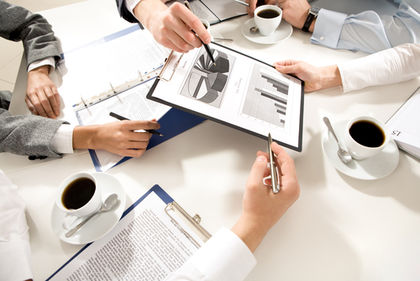 أهداف طويلة الأجل
 مثل رغبة موزع لمنتجات التجميل أن تكون أكبر وأقوى من منافسيه. أو رغبة صاحب مصنع لإنتاج مواد البناء في أن يكون من أبرز خمس شركات في هذه الصناعة.

أهداف قصيرة الأجل
 مثل رغبة موزع منتجات التجميل أن يفتح فرع جديد في العام القادم.
الاهداف نوعان
أنظر دليل المتدرب صفحة 18
الجلسة التدريبية الثانية
الفرق بين التخطيط الاستراتيجى والتشغيلى
مراحل عملية التحكم
توصيل الخطة
تمرير الأهداف العامة وترك أعضاء فريق العمل يتعاملون معها

إعداد خطة عامة تقريبية لتحقيق الأهداف. وترك التفاصيل لفريق العمل.

وضع خطط تفصيلية وإعطاء تعليمات محددة لكل عضو في فريق العمل.
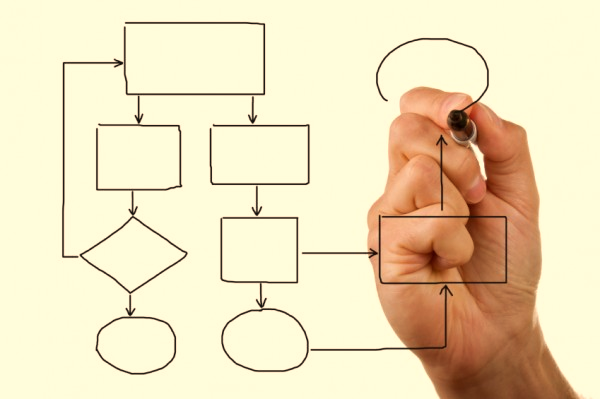 مراحل عملية التحكم
توضع المعايير للتحقق من تحقيق الأهداف ومن المعايير التي يمكن أن تستخدم في القياس.
تحديد معايير الأداء
مراحل عملية التحكم
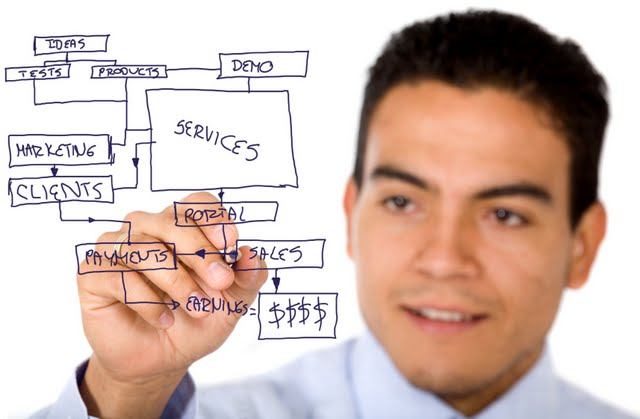 أنظر دليل المتدرب صفحة 21
الفرق بين التخطيط الاستراتيجي والتخطيط التشغيلي
التخطيط الاستراتيجي
هو طرقٌة لتحددٌ الأهداف بعيدٌة المدى وكيفٌيةٌ الوصول إليهٌا.


التخطيط التشغيلي
طريقة لتحديد الآهداف المرحلية قريبة المدى .
التعريف
الفرق بين التخطيط الاستراتيجي والتخطيط التشغيلي
التخطيط الاستراتيجي
أكثر من خمس سنوات.


التخطيط التشغيلي
من سنة إلى خمس سنوات
المدة الزمنية
الفرق بين التخطيط الاستراتيجي والتخطيط التشغيلي
التخطيط الاستراتيجي
أولا: نموذج سوات SWOT.
ثانياٌ: التخطيطٌ بالسنٌاريوٌ.
ثالثا: نموذجPMSP.
رابعا: نموذج فايفر Feiffer .


التخطيط التشغيلي
طريقٌة سوات SWOTوهى فعالة وممتازة بالتخطيطٌ التشغيلى .
النماذج
الفرق بين التخطيط الاستراتيجي والتخطيط التشغيلي
التخطيط الاستراتيجي
مجموعة, وزارة, شركة.


التخطيط التشغيلي
إدارة, قسم.
المستويات
الفرق بين التخطيط الاستراتيجي والتخطيط التشغيلي
التخطيط الاستراتيجي
الرؤيةٌ. الرسالة.القيمٌ ,الوحدات .


التخطيط التشغيلي
الأهداف, الوسائل, السياٌسات, المهام.
المصطلحات
الفرق بين التخطيط الاستراتيجي والتخطيط التشغيلي
التخطيط الاستراتيجي
مراجعة سر عٌة كل سنة ومراجعة شاملة كل 5 سنوات وفى حالة التعديلٌ على الخطة بالمراجعة الشاملة لا ننقص ال 5 سنوات من عمر الخطة.


التخطيط التشغيلي
مراجعة الخطة كل شهر.
مراجعة الخطة أو تعديلها
أوجه إستخدام التخطيط التشغيلي
أداة تواصل يومية بين مختلف
 الأفراد ووحدات العمل
أداة تحليل
 للإنجازات اليومية
أداة ضبط
نشاطات التشغيل
مفهوم الخطة التشغيلية
وتتكون الخطط التشغيلية من العوامل الخمس التالية
الخطوات أو الإجراءات المطلوبة.
الأشخاص الذين سيتحملون مسؤولية تنفيذ كل خطوة بشكل صحيح .
البرنامج الزمني لتنفيذ الخطوات أو الإجراءات.
الموارد التي سيتم تخصيصها للتنفيذ.
الآلية التي ستتبع لجمع المعلومات عن التقدم في كل مرحلة.
الهدف من الخطط التشغيلية
2
1
الأشخاص الذين سيتحملون مسؤولية تنفيذ كل خطوة بشكل صحيح.
الخطوات أو الإجراءات المطلوبة.
4
3
الموارد التي سيتم تخصيصها للتنفيذ.
البرنامج الزمني لتنفيذ الخطوات أو الإجراءات.
كيف تقوم بوضع الخطة التشغيلية؟
1
تقدير مشاركة جميع الأطراف والمستفيدين في إعداد الخطط الفرعية والتقارير
وضع جدول زمني مقبول وملائم.
2
الاتصال والتواصل المستمر لاستعراض ما تم إنجازه مع جميع الأطراف.
3
إجراء مقابلات مع مؤسسات المجتمع
4
كيف تقوم بوضع الخطة التشغيلية؟
5
استطلاع رأي القيادات بالأقسام والإدارات
ربط المبادرات بالجهات المسؤولة داخل الكلية أو العمادة.
6
ترتيب المبادرات وفق أولويات الكلية أو العمادة لهذا العام.
7
تحديد المبادرات التي تحتاج دعم تمويلي والتواصل مع مكتب إدارة المشاريع بالجامعة لتذليل الصعوبات.
8
كيف تقوم بوضع الخطة التشغيلية؟
9
مراعاة التوثيق الدقيق والمنتظم لجميع الأنشطة والفعاليات المرتبطة بتنفيذ الخطة التشغيلية.
تحديد أوجه تصحيح أية انحرافات أو جوانب قصور تواجه تنفيذ المبادرات.
10
إبراز البيانات الكمية في تطور أداء الكلية أو العمادة,.
11
الاعتماد على نموذج واضح ومتكامل لتوثيق أنشطة وفعاليات تنفيذ المبادرات .
12
أنظر دليل المتدرب صفحة 26
أهمية التخطيط التشغيلى
2
4
3
1
إيجاد روح المنافسة الإيجابية والتحفيز.
أداة ضبط للأنشطة اليومية في المنظمة.
توجيه جهود الأفراد نحو الاهداف.
أداة رقابة وتحليل آني لما يتم إنجازة.
متطلبات نجاح الخطة التشغيلية
2
4
3
1
وجود خطة استراتيجية (مفضل جدا).
الإعداد والتنسيق الجماعي للخطة.
تسويق الخطة لكافة المنتسبين في المنظمة.
توجه القياداة العليا للمنظمة.
الصعوبات المتعلقة بطبيعة عملية التخطيط
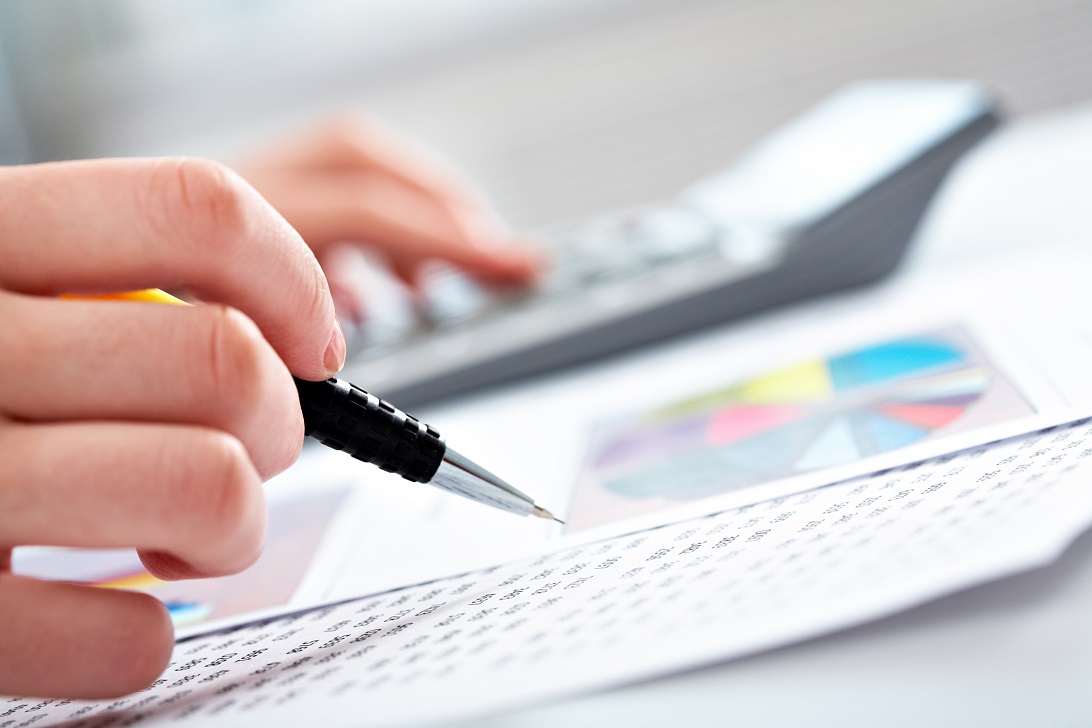 صعوبة توفير المعلومات الدقيقة عن المتغيرات العديدة.
التغيرات البيئية المتسارعة التي تزيد من درجة عدم التأكد.
صعوبة تحديد الاهداف الواضحة القابلة للقياس.
تحتاج عملية التخطيط الى وقت و نفقات كبيرة.
الصعوبات المتعلقة بطبيعة عملية التخطيط
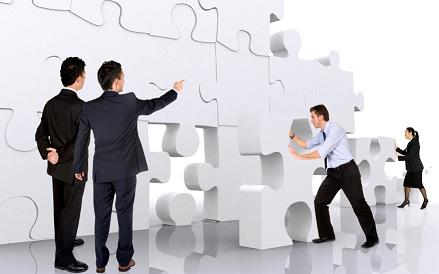 عدم وجود التزام حقيقي بالتخطيط.
عدم توفير الموارد اللازمة.
نظم تحفيز غير مناسبة.
الاعتماد الكبير على الخبرة.
مقاومة التغيير.
سبعة محاذير يجب التنبه لها أثناء عملية التخطيط التشغيلي
عدم إشراك الأفراد المعنيين في الوقت المناسب وبالطريقة الصحيحة
عدم توضيح طبيعة العمل للأفراد وبعد ذلك تحميلهم المسؤولية كاملة
عدم الواقعية في النظرة الإنتاجية وإنتظار عملية تحسينية جذرية
عدم الأخذ بعين الإعتبار أثر طريقة وطبيعة العمل على الأفراد
سبعة محاذير يجب التنبه لها أثناء عملية التخطيط التشغيلي
عدم الإكتراث بمتابعة التنفيذ اليومية
عدم الإهتمام بتأمين بنية تحتية سلوكية وفنية للتحسينِ المستمرِ
عدم ربط العمل اليومي وحسن الأداء بالأهداف الإستراتيجيةِ
نموذج  EFQM  الأوروبي لدور القائد التشغيلي
النتائج
تبسيط ومساندة
الموظفين
نتائج للموظفين
القيادة
نتائج 
الآداء 
المهمة
الإجراءات
السياسات 
والآستراتيجيات
نتائج للعملاء
العلاقات 
والموارد
نتائج للمجتمع
التعلم والآبداع
الجلسة التدريبية الثالثة
المزايا الرئيسة للقادة التشغيليين
التخطيط التشغيلي بالإعتماد على نظرية عوائق العمل (ToC )
10 مبادئ مهمة لإعتماد نظرية عوائق العملToC))
يجب التركيز على التوَازن في خط العمل.
تعظيم ناتجِ وكفاءة كُلّ نقطة عمل منفردة لا يزيد بالضرورة الطاقة الإنتاجيةَ لكامل النظام.
فقدان ساعة عمل في النقطة الحرجة (عنق الزجاجة) هو فقدان ساعة للنظامِ بأكملهِ.
توفير ساعة عمل في نقطة غير حرجة لا يَزيد بالضرورة من إنتاجية النظام بأكملهِ.
نحتاج التخزين المستمر والجرد الدقيق فقط أمام نقاط عنقِ الزجاجة" لتفادي الأعطال القسرية .
10 مبادئ مهمة لإعتماد نظرية عوائق العملToC))
يَجِب أَنْ يَكُونَ تدفق العمل حول النقاط الحرجة مساوياً لطلبِ السوق.
يَجِب أَنْ يرتكز تدفق العمل في خط التشغيل على حاجة الإمداد المتواصل لنقاط "عنقِ الزجاجة".
يجب أن ينظر إلى كُلّ إستثمار في رأس المال التشغيلي مِنْ منظورِ تأثيرِه الشامل على الطاقة الإنتاجيةِ العامّةِ،
إن ربط تخطيط الطاقة الإنتاجية بالأبطأ يخفض من كلفة التخزين، والجرد، والتشغيل.
يجب تحديد أولويات معالجة النقاط الحرجة في العمل بحسب الحاجات الإستراتيجية
المسؤوليات التنفيذية للقادة التشغيليين
المسؤوليات التنفيذية للقادة التشغيليين
التنظيم
تحديد مدى مركزية العمل والقرارات .
إختيار الإجراءآت والأدوات المناسبة.
التوظيف
تنظيم استخدام الوقت الإضافي
تعيين الجدد وتطوير مهارات القدامى.
المسؤوليات التنفيذية للقادة التشغيليين
المسؤوليات التنفيذية للقادة التشغيليين
التوجيه والتحفيز
تحديد الأدوار ومسؤوليات الأفراد.
إصدار تعليمات العمل.
التخطيط
وضع جداول العمل الزمنية
وضع الميزانيات التشغيلية
المزايا الرئيسة للقادة التشغيليين
تخطيط الموارد وحسن إدارتها.
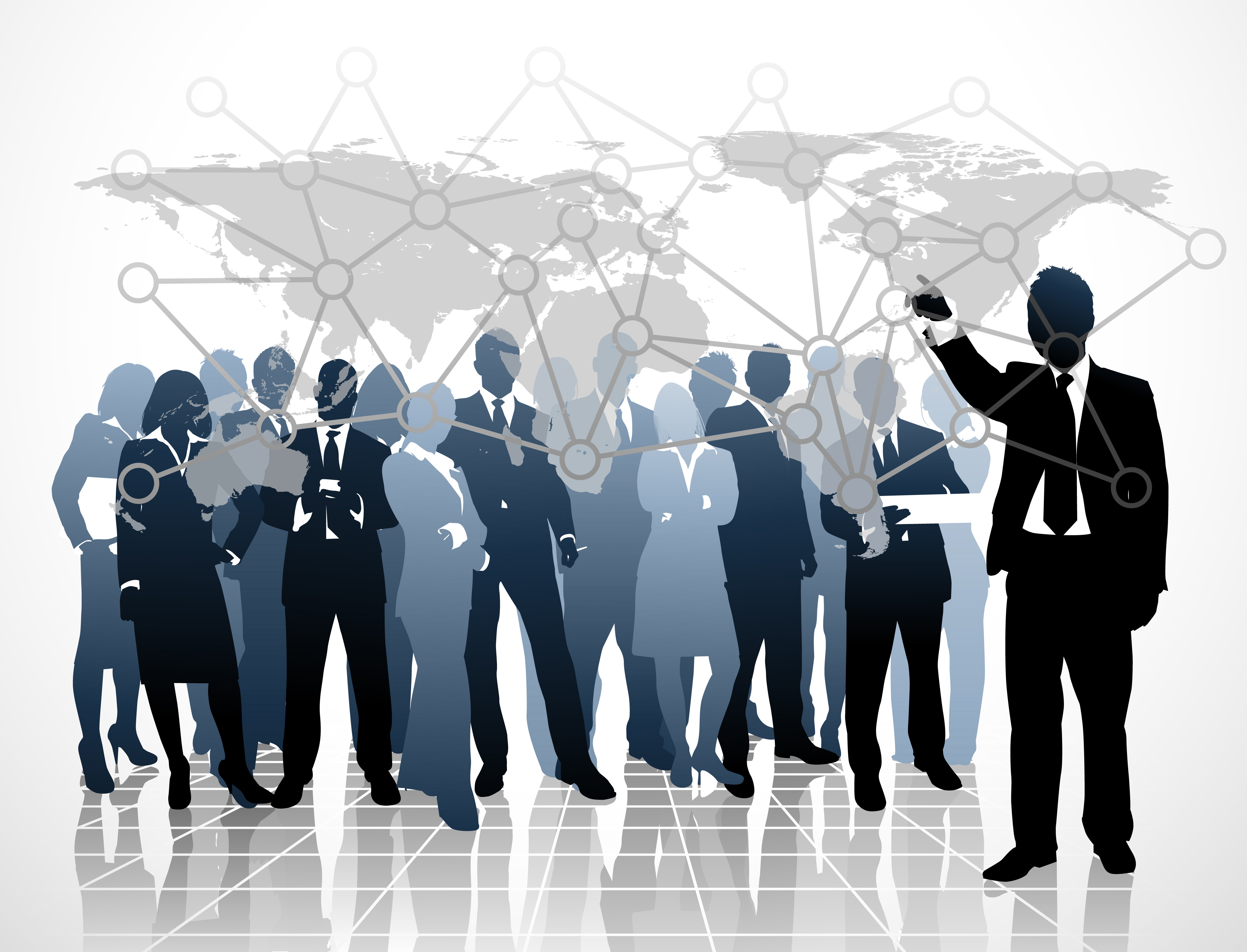 السَيْطَرَة على العمل الميداني.
تطبيق الإجراءآت المتفق عليها.
مُسَاندَة الأفراد عبر توضيح المهام.
دعم معنويات الأفراد للإبْقاء على درجة عالية مِنَ الجودة.
مراحل بناء الخطة التشغيلية
تنفيذ ومتابعة وتقييم/ تشكيل تقويم
خطة تشغيلية مكتوبة
تشكيل تقويم فريق ماهر ومدرب
جداول الخطة متضمنة: من ومتى وكيف وأين
تصميم طريقة العمل
وضع مؤشرات قياس الأداء
جمع معلومات كافية وصحيحة
صياغة أهداف ذكية SMART
تحليل بيئة بأداة علمية، مثلSWOT
ماذا نعني بالنشاطات التشغيلية؟
ماذا نعني بالنشاطات التشغيلية؟
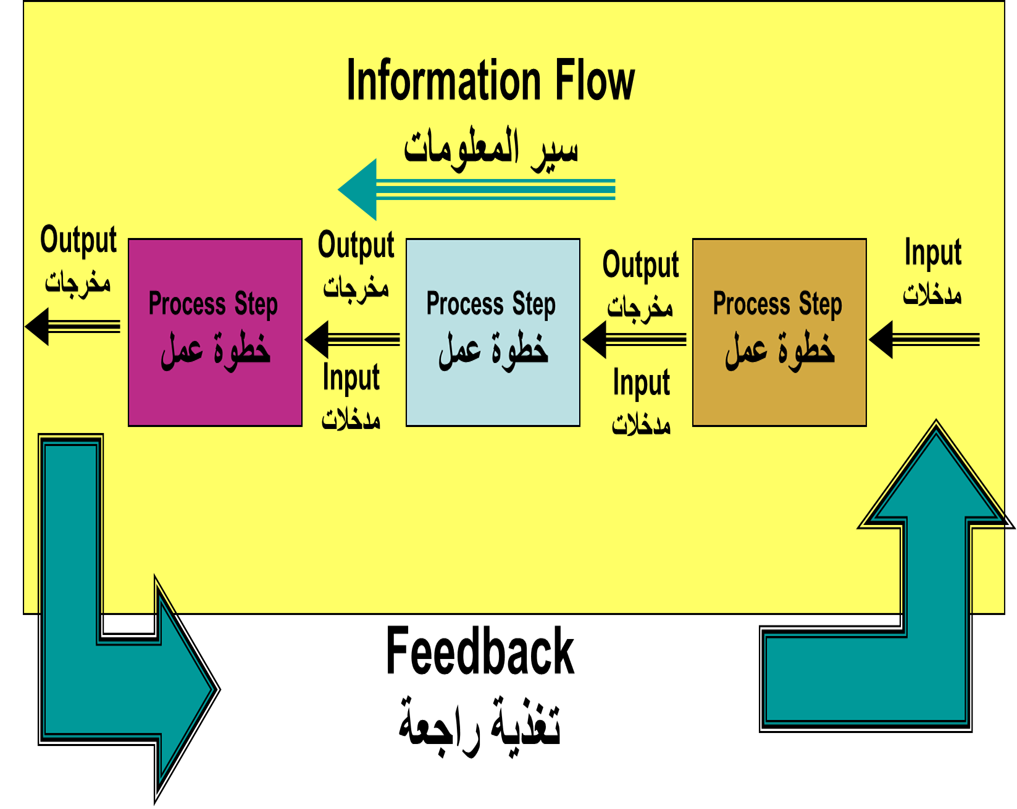 من أبرز أدوات التخطيط والتحسين التشغيلي
رسم السبب والنتيجة
رسم باريتو
قائمة التحقق
رسم خط التشغيل
هو عبارة عن رسم يساعد في تحليل الوضع الحالي للإنتاج عبر إعادة المستوى المحقق للإنتاج \ الخدمة إلى أسبابها الأصيلة.
رسم بياني لعوامل معينة تصنف بأسلوب تنازلي بحسب مدى التردد على طول المحورِ الأفقي.
نموذج يُستَعملُ لتَسجيل مدى تكرار حدوث مستوى خدمة بنتيجة أداء معين.
طريقة مُنظَّمة لتَوثيق النشاطاتِ التي تؤدّى مِن قِبل فرد أَو مجموعة من الأفراد في مكان عملِ ما، مَع نوعية عملاء محددين، أَو على مواد معينة.
رسم خط التشغيل
تخطيط العمل .
تحديد الخطوات والعوائق .
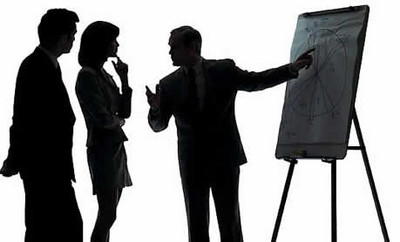 رؤية النظام بأكمله .
تحديد نقاط ”عنق الزجاجة“.
تحديد المستخدم التالي .
دمج أو إزالة خطوات .
تدريب الجدد .
أنظر دليل المتدرب صفحة 42
قائمة التحقق
مُعطيات بناءً على ملاحظات .
تجميع دقيق ومدروس للمعلومات .
كشفٌ عن نماذج المشاكل والخلل .
طريقة منظمة للإشراف والمراقبة .
خارطة باريتو
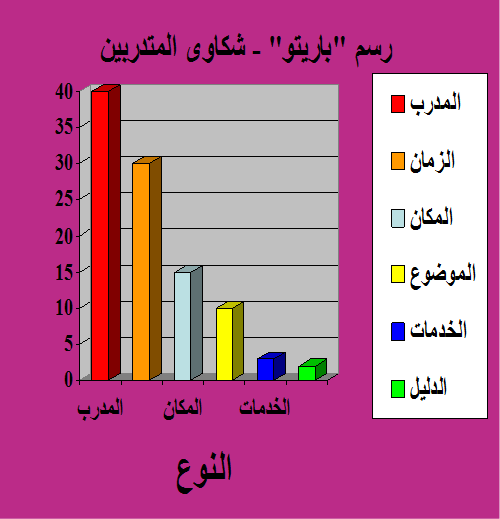 اختيار العمل الذي يحتاج  للتطوير.
تحديد الفرص \ المشاكل .
قياس تطوّر العمل.
رسم السّبب والنتيجة
تحليل الوضع الحالي .

كشف أسباب استياء العميل .

اعتماد النشاطات الناجحة.

تدريب الموظفين  الجدد.
يساعد في
أنظر دليل المتدرب صفحة 45
نموذج مصفوفة أهداف ومبادرات الخطة التشغيلية
أنظر دليل المتدرب صفحة 46
مرتكزات نجاح الخطة التشغيلية
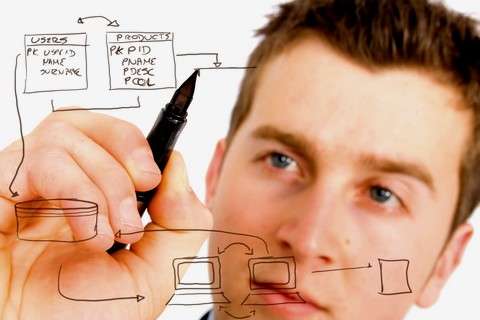 التوافق حول ما توصلت إليه الخطة الإستراتيجية الأساسية للجامعة من أهداف ومبادرات تخدم أهداف واحتياجات الكليات والعمادات المساندة.
الاعتماد على منظور واقعي يأخذ في الاعتبار السياق الاجتماعي والثقافي لبيئة الكلية أو العمادة ومجتمعها المحيط .
إيمان كافة القيادات وعمداء الكليات والعمادات المساندة بأهمية بناء خطة تشغيلية.
الدعم المستمر والمتواصل من القيادات الأكاديمية والإدارية.
التخطيط التشغيلي – مصفوفة البدائل والأولويات
الوضع الآمثل
ضياع للفرص
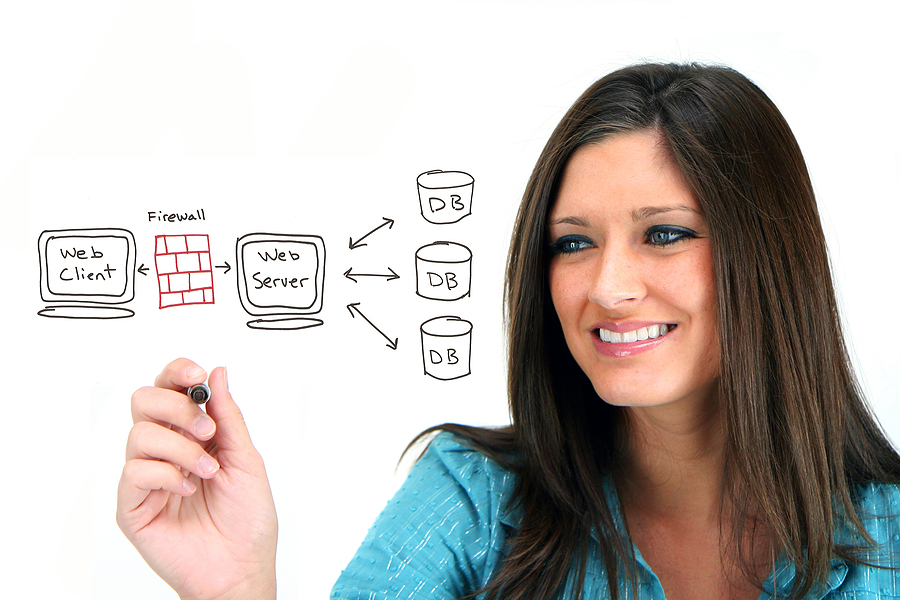 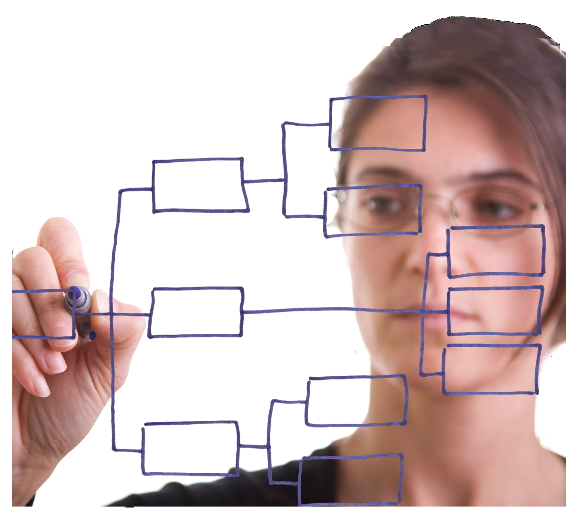 كفاءة عالية منسجمة مع بعض الآهداف الاستراتيجية .
القيمة الآعلى للكفاءة التشغيلية
نقص فى القيمة
منطقة الخطر
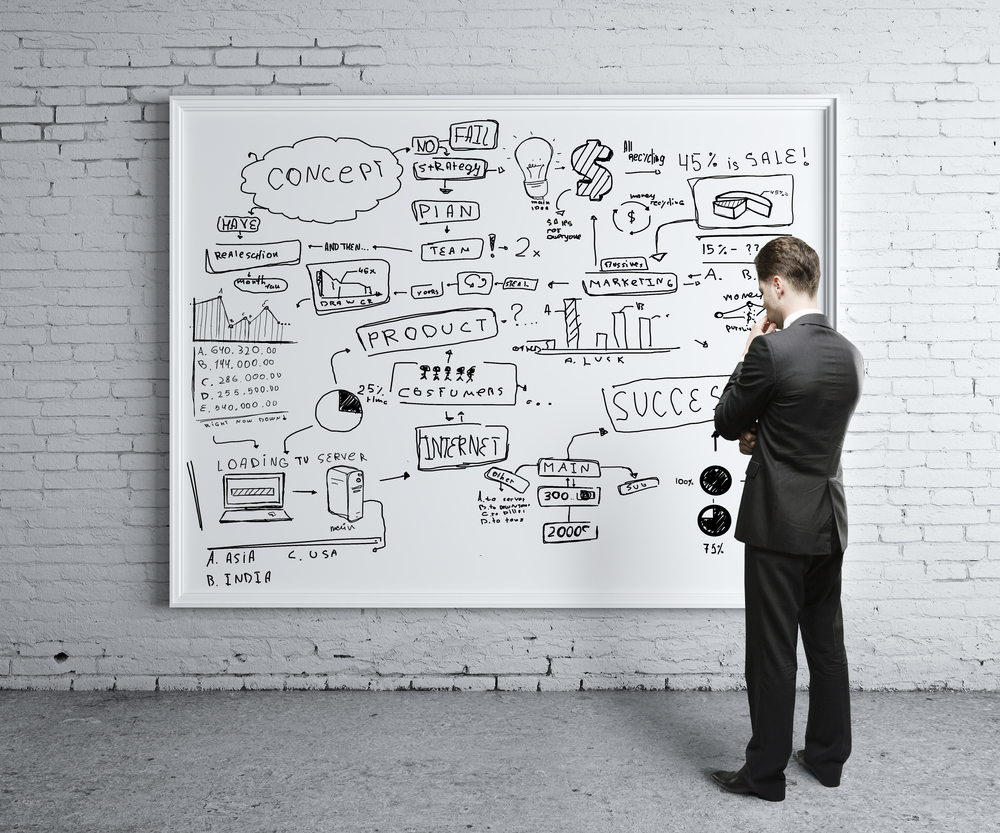 كفاءة منخفضة
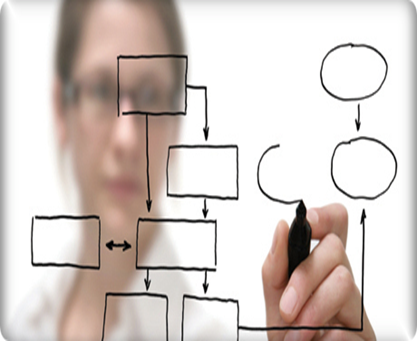 هدر فى الموارد مع تحقيق الهدف الآستراتيجى
الجلسة التدريبية الرابعة
تقييم الآداء سوات
تقييم الأداء ( دراسة الواقع ) SWOT
لا بد من أن يحلل كل مجال من مجالات العمل     ( الرئيسية ) بشكل مستقل وكذلك الوحدات وذلك لتحديد أيها أكثر نجاحاً وأيها يعمل بشكل ضعيف .
أثناء الخطوة الخاصة بفحص الأداء ينظر فريق التخطيط إلي نقاط الضعف ونقاط القوة في كل واحدة وفي كل مؤشر حساس وكذلك ينظر ف الفرص المتاحة والمخاطر المتوقعة .
إن تحليل المنافسين يعد جزء مهماً من تقييم الأداء حيث أن المنافسين أن يزيدوا من حصتهم في السوق عن طريق أبعاد المستهلكين عن المنظمات الأخرى .
تحليل مجالات العمل والرئيسية والوحدات الاستراتيجية :
تحليل SWOT :
تحليل المنافسين
علاقة التخطيط التشغيلى بالموازنات المالية التقدرية
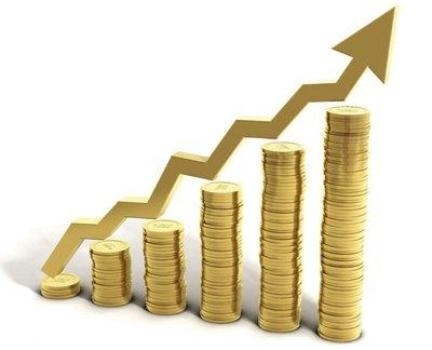 تعتبر الموازنة تعبير رقمي (كمي وقيمى)، عن الخطط التشغيلية السنوية.
تقييم الأداء SWOT
إذا لا يحلل الفريق كل المنظمة وإنما فقط فيما يتعلق بالمؤشرات .
نتيجة للفروق يحدد الفريق ما هي الفرص المتاحة .
يحدد الفريق نقاط الضعف التي ستعيق تحقيقنا لهذا المؤشر .
يحدد الفريق ما ه نقاط القوة التي ستساعدنا لتحقي هذا المؤشر .
يكتب الفريق المؤشرات الرئيسية لكل وحدة .
تحليل الفجوات
إذا كانت الفجوة كبيرة فأمامك خياران :
إذا كانت الفجوة صغيرة أرفع المؤشر
إذا كانت الفجوة معقولة انتقل للمؤشر التالي وهكذا .
قارن بين KPI والوضع الحالي في كل وحدة ABU .
أعد النظر في المؤشر وقلل طموحاتك .
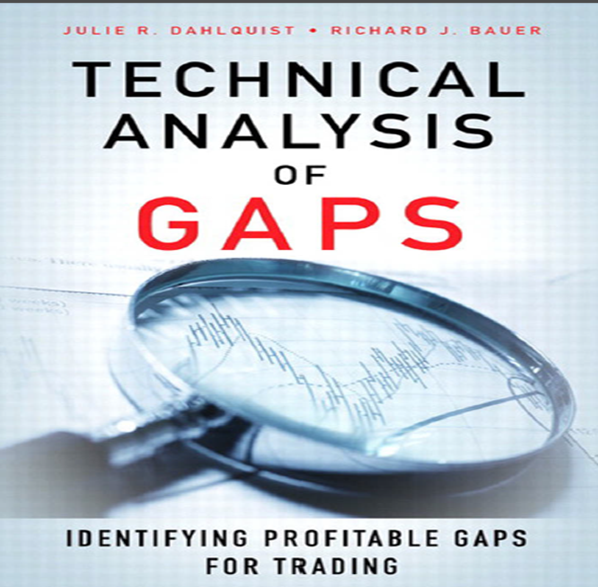 أبعد المؤشر كما هو وابتكر وسائلاً أبداعية لتحقيقه .
مراحل تحليل الفجوة
القناعة بإمكانية تجاوز الفجوة
اختبار الواقع حسب المعلومات المتوفرة  والوحدات ومؤشراتها
هل الفجوة معدومة أم كبيرة
تحديد نوعية الفجوة
ابتكار الوسائل والأساليب المناسبة
أجراء التغيير والتعديل
الهياكل , التدريب , المال , المراحل , القيم
كيف نعبر أو نردم الفجوة ؟
وضع خطط العمل وتوحيدها
2
4
3
1
فحص الخطط ومقارنتها
كتابة الخطة التفصيلية لكل وحدة
وضع خطط العمل وتوحيدها
كتابة الخطة  التشغيلية العامة
وضع خطط العمل وتوحيدها
6
8
7
5
السياسات والإجراءات والتعليمات
الهيكلة المناسبة وتوزيع الأدوار
وضع الموازنات بأنواعها وتنسيقها
الشرح والتفهيم والتوضيح
الخطط البديلة ( خطط الطوارئ )
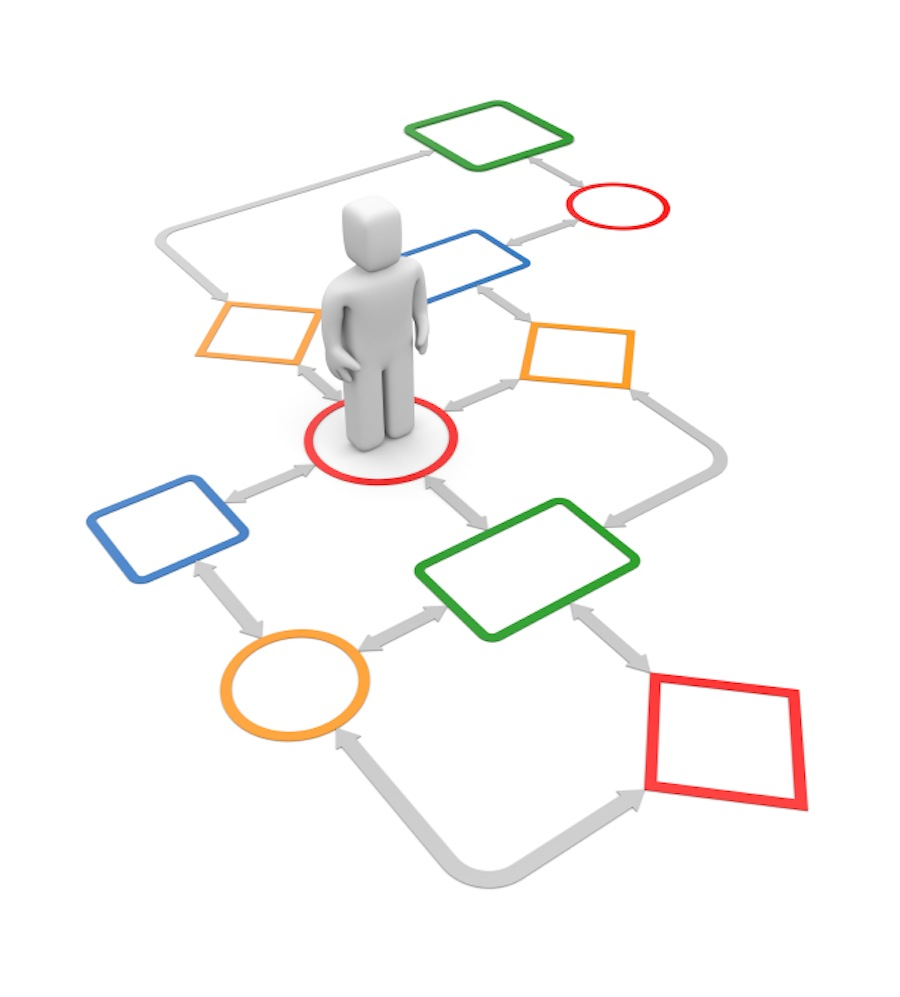 تحديد أهم المخاطر والفرص المتوقعة .
تحديد درجة الرطوبة أو الربحية .
تحديد احتمالية الحدوث أو الحصول .
وضع الخطوط العريضة للخطط البديلة.
تحديد المؤشرات العملية لبدء العمل .
تنفيذ الخطة
وضع برنامج لتوصيل الخطة للمنفذين
التأكيد علي رسالة المنظمة وحفظها
إقامة احتمال ببدء تنفيذ الخطة
توفير نسخ كافية من الخطة للاسترشاد
اعتبار بداية التنفيذ عند الشروع في الإجراءات
مراجعة أي قرار استراتيجي حسب الخطة
التنفيذ
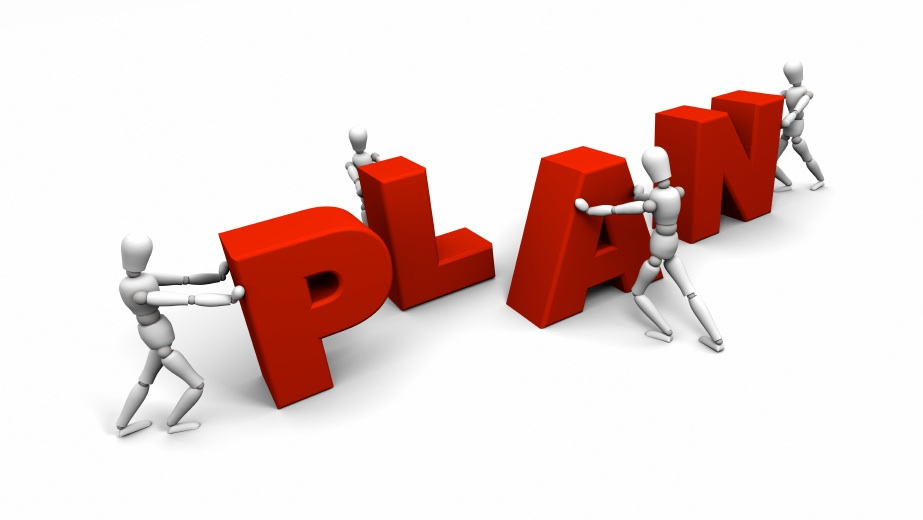 يكتب فريق التخطيط بصورتها النهائية .
1
يعرض الفريق الخطة علي قيادة المنظمة .
2
يتم شرح الخطة باختصار للجميع .
3
يتم شرح الخطة التشغيلية لكل وحدةSBU  ، وما يتعلق بهم من الخطة الاستراتيجية .
4
أنظر دليل المتدرب صفحة 59
الجلسة التدريبية الخامسة
نماذج أعداد خطة تشغيلية
إليه بناء الخطة التشغيلية والتدرب على التطبيق فى البرنامج
Swot analysis: 
طريقة في التخطيط من إصدار جامعة هارفارد في منتصف القرن العشرين.
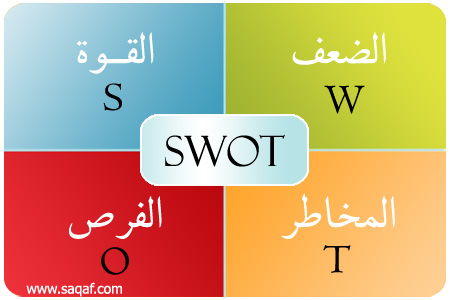 إليه بناء الخطة التشغيلية والتدرب على التطبيق فى البرنامج
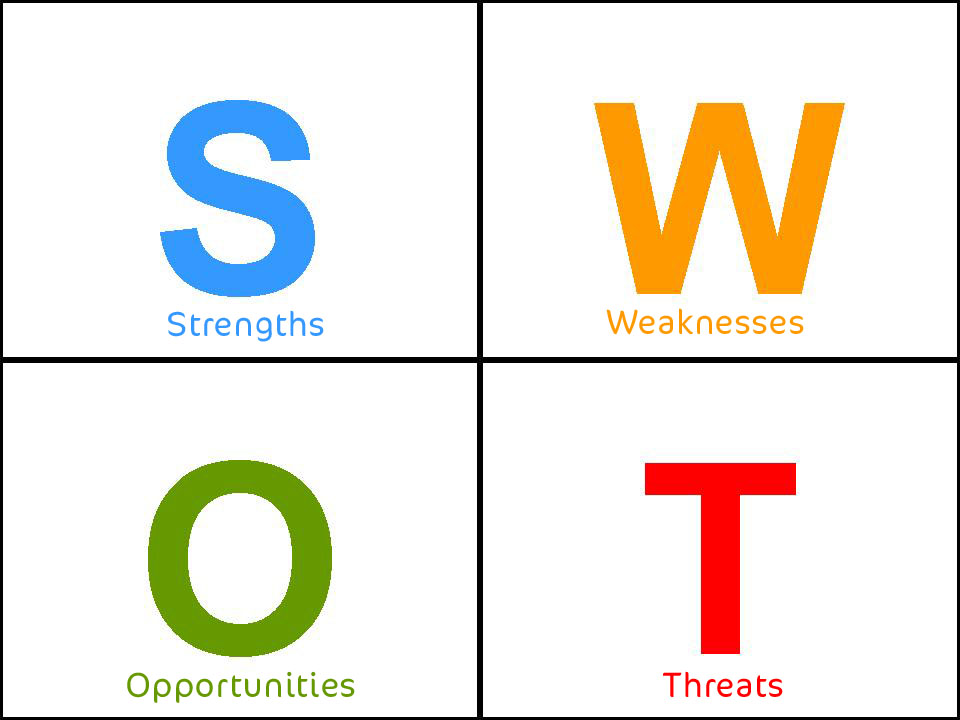 الإمكانيات أو الوسائل أو الموارد التي تمتلكها.
نقاط قوة
خلل أو عيوب واضحة موجودة في المنظمة عند إعداد الخطة تؤثر على الأداء.
نقاط الضعف
امكانيات أو وسائل أو موارد جديدة غير موجودة لدى المنظمة عند إعداد الخطة
الفرصة
مخاطر أو تهديدات غير موجودة عند إعداد الخطة ومحتمل حدوثها خلال مدة الخطة
التهديدات
إليه بناء الخطة التشغيلية والتدرب على التطبيق فى البرنامج
أنواع الآهداف
أهداف عامة
هي أقرب إلى الرغبات أو الآماني.
عامة وليست تفصيلية.
أهداف مرحلية/ جزئية/ فرعية:
المُحَدِّدَة من حيث:كمية، نوع ، زمن، حجم، قيمة ، من ينفذ .
إليه بناء الخطة التشغيلية والتدرب على التطبيق فى البرنامج
أهمية وضع الآهداف.
يقول الدكتور الأمريكي روبرت شولر
في كتابه القوة الإيجابية الأهداف ليست فقط ضرورية لتحفيزنا ولكنها أيضًا شيءأساسي يبقينا أحياء "

يقول نيدوكوبين 
تركيز كل طاقاتك على مجموعة محددة من الأهداف هو الشيء الذي يستطيع أكثر من أي شيء آخر أن يضيف قوة إلى حياتك"
إليه بناء الخطة التشغيلية والتدرب على التطبيق فى البرنامج
ورشة عمل بناء الآهداف
ما هو المؤشر .
مقياس أو علامة ضابطة وضعت بشروط للاستدلال على حالة أو أداء خاضعين للتتبع لإصدار حكم بمستىوى أو مدى التغير عن المخطط أو عن قواعد معدة سلفا.                              


 مؤشر الآداء. 
مقياس أو علامة ضابطة تبين ما يجب أن تكون عليه مخرجات الأهداف المخططة.
إليه بناء الخطة التشغيلية والتدرب على التطبيق فى البرنامج
مثال لمؤشرات قياس أداء إدارة البشرية
عدد العاملين في المنظمة
معدل دوران العمالة
عدد الإناث إلى إجمالي عدد الذكور في المنظمة
متوسط أعمار الموظفين.
متوسط الأعمار الوظيفية للموظفين
عدد دورات التدريب المنفذة
إليه بناء الخطة التشغيلية والتدرب على التطبيق فى البرنامج
من المؤشرات المستخدمة فى  قياس أداء إدارة البشرية.
معدلات الغياب.
نسب التسرب الوظيفي.
نسب العمالة الأجنبية إلى المحلية.
نسبة القروض الممنوحة لللعاملين إلى إجمالي رواتبهم.
مستوى الرضى الوظيفي.
عدد حوادث وإصابات العمل.
عدد ساعات توقف الآلات.
نموذج مصفوفة أهداف ومبادرات الخطة التشغيلية
أنظر دليل المتدرب صفحة 66
أنظر دليل المتدرب صفحة 73
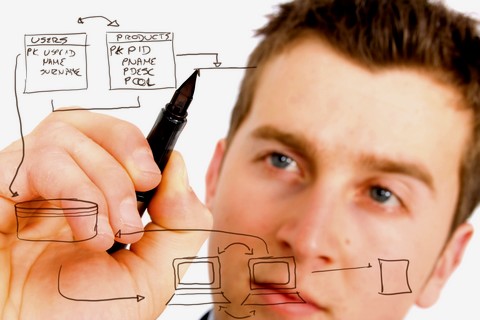 شكرا لكم